СЕВЕР ПОМНИТ!
Мурманская региональная общественная организация 
Поисковое объединение (МРОО ПО)  «СЕВЕР»
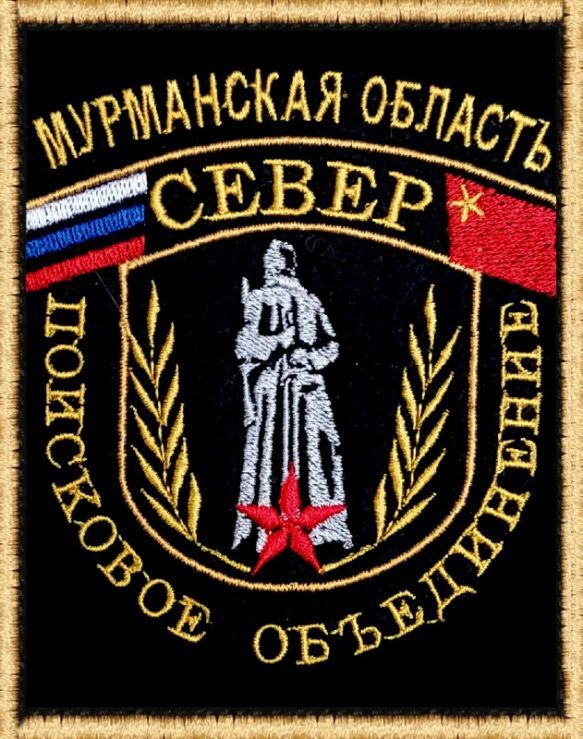 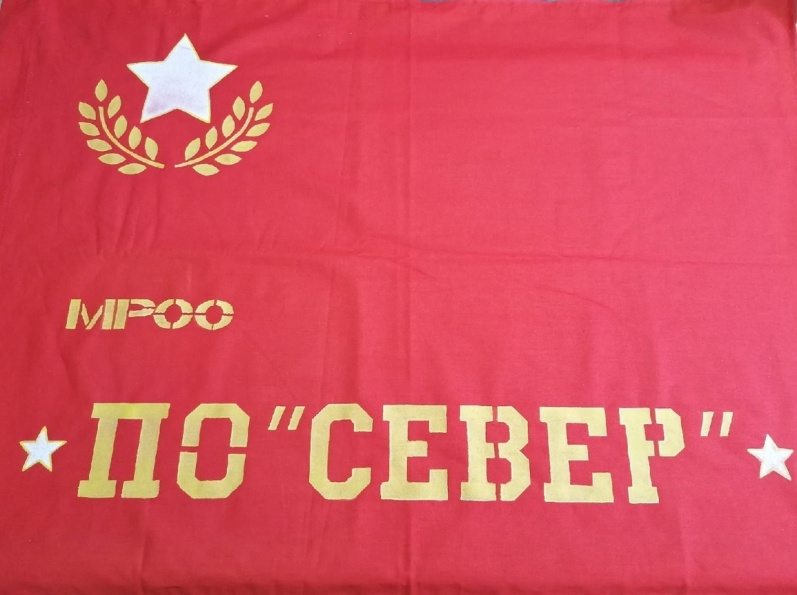 Подготовка  к  установке  нового  памятного  знака Старовойтову  Ф. К. (17.04.2021 г.)
Машинист Фёдор Кириллович Старовойтов погиб во время вражеского налёта 5 апреля 1942 года. Был похоронен у места гибели - рядом с полотном железной дороги.
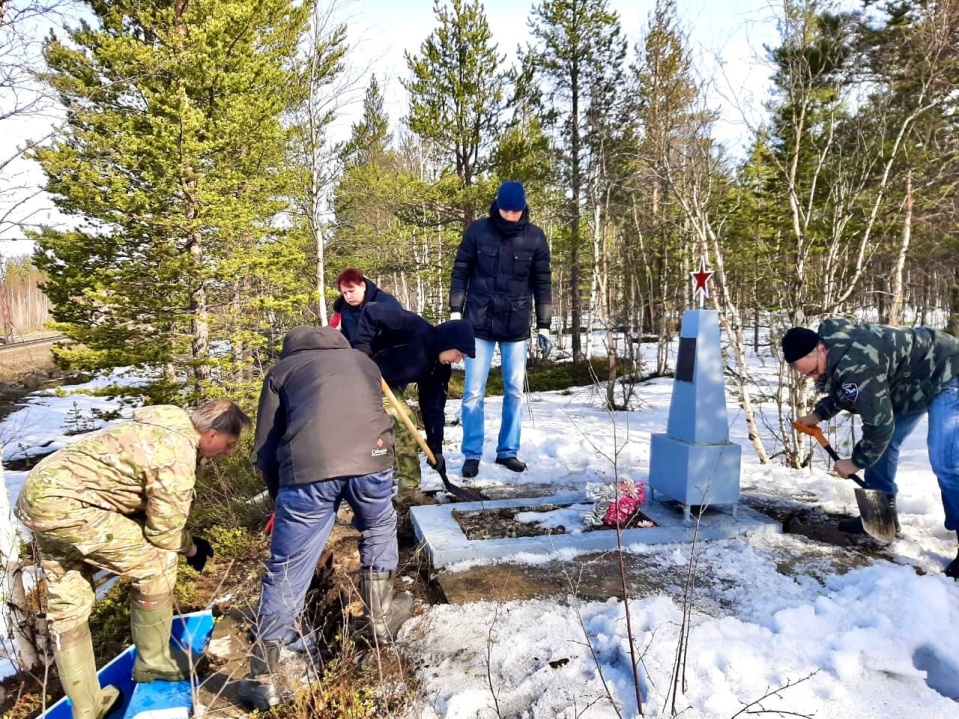 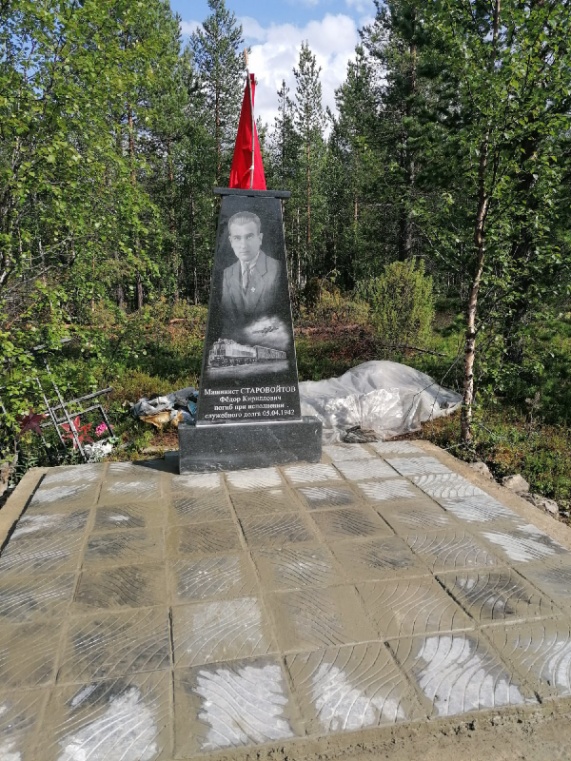 «Субботник»  на  мемориальном  кладбище  СФ (г.  Североморск,  4 мая 2021 г.)
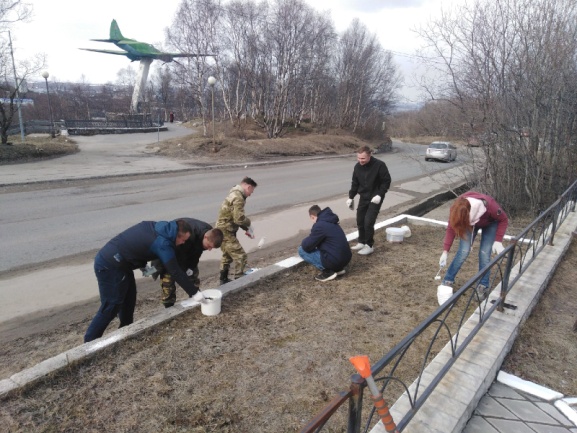 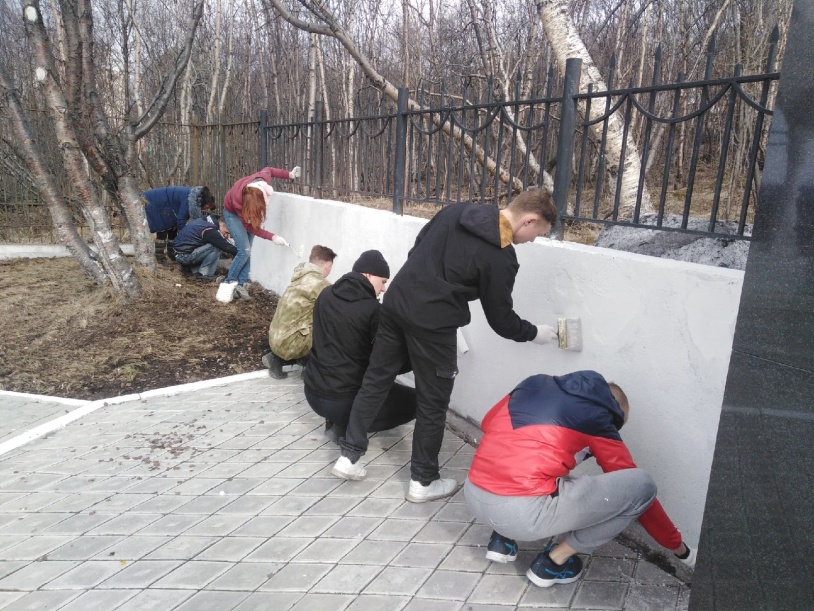 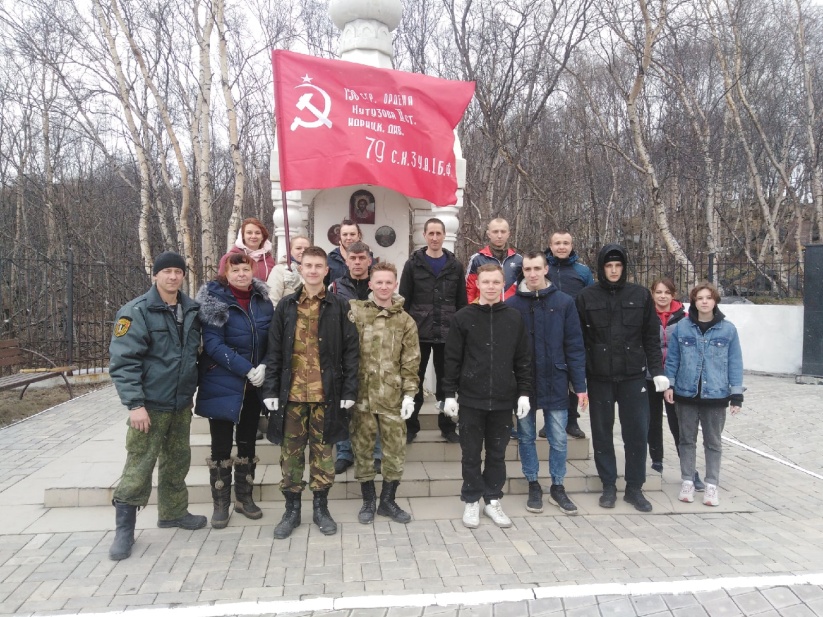 РАБОТЫ  НА  ВОИНСКОМ  ГОСПИТАЛЬНОМ КЛАДБИЩЕ  Г. МУРМАНСКА  (8 мая 2021 г.)
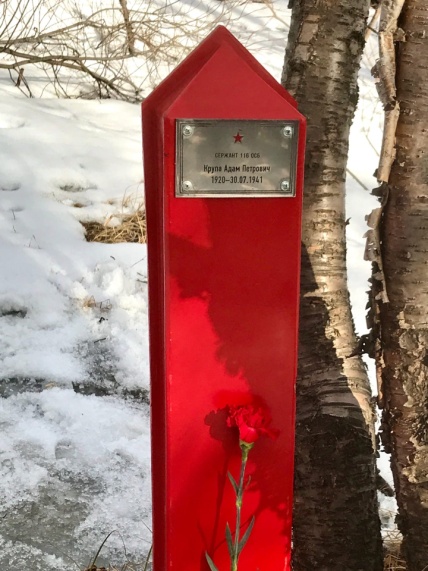 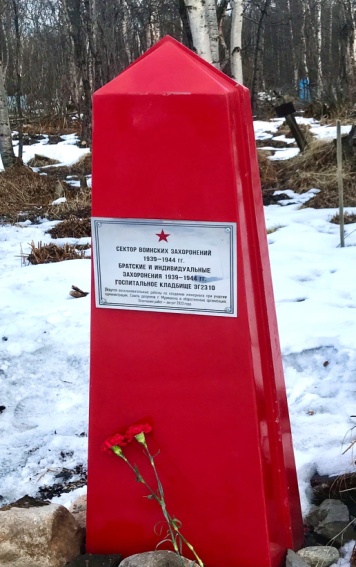 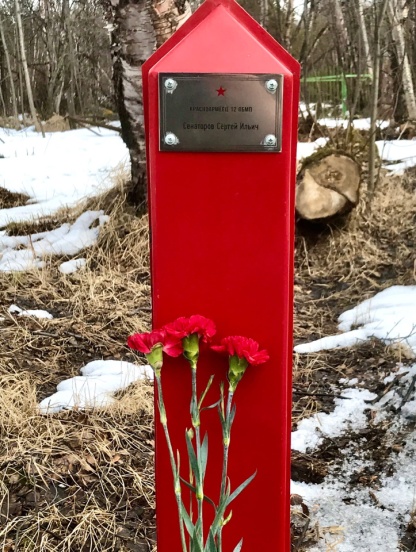 Участие в торжественных мероприятиях, посвященных 76-й годовщине Победы в Великой Отечественной войне (8 мая 2021 г.)
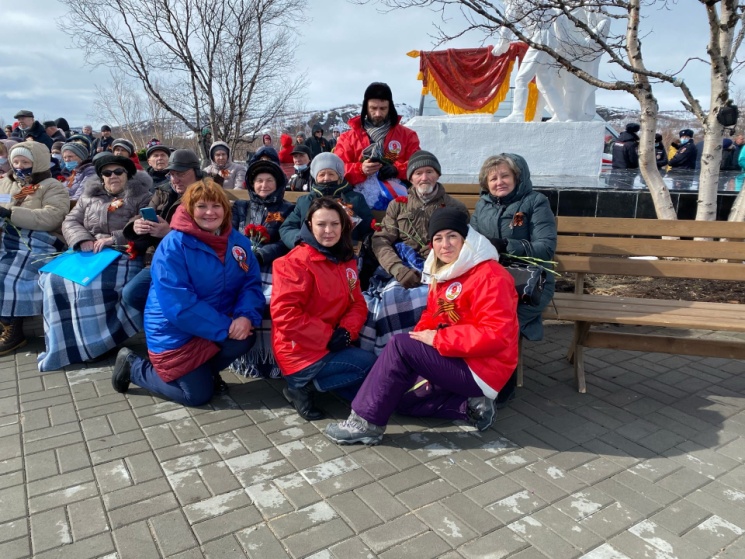 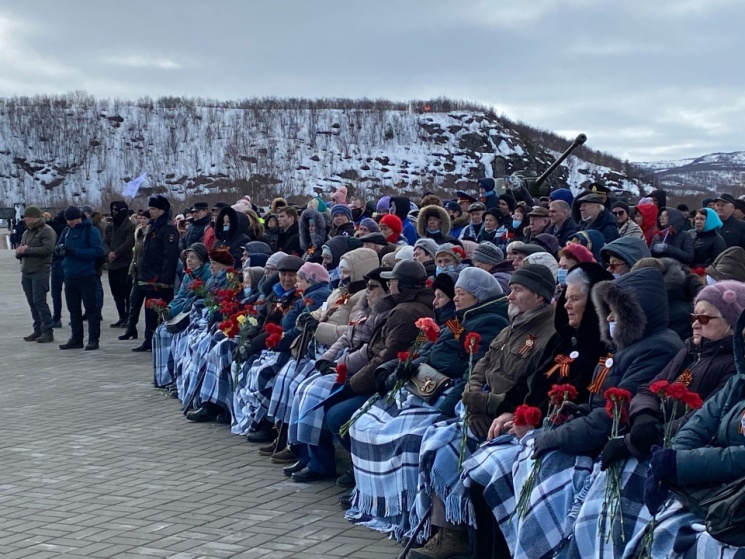 Автопробег  "НИКТО  НЕ  ЗАБЫТ,  НИЧТО  НЕ  ЗАБЫТО" (организован  профсоюзом  Северного  Флота, 09.05.2021 г.)
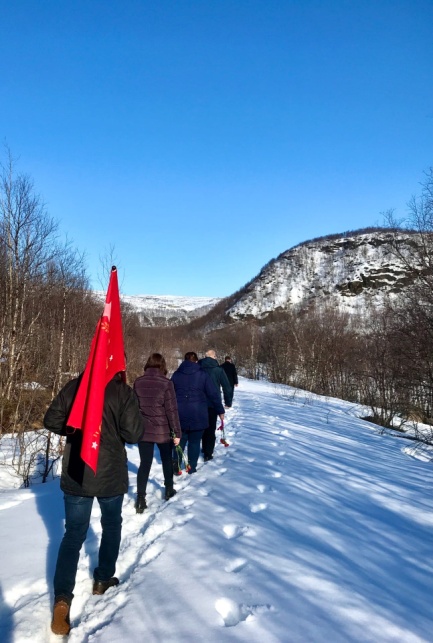 Реставрация  захоронения  Героя  Советского  Союза Лапшенкова  С. В. ( г. Североморск, 05.06.2021 г.)
Семён Васи́льевич Лапшенко́в — советский лётчик-бомбардировщик, Герой Советского Союза, командир эскадрильи 29-го бомбардировочного авиационного полка (5-я минно-торпедная авиационная дивизия ВВС Северного флота). Погиб 21 сентября 1943 года. Был атакован немецкими истребителями. Горящий самолёт упал недалеко от своего аэродрома. Умер через 6 часов в госпитале от сильнейших ожогов.
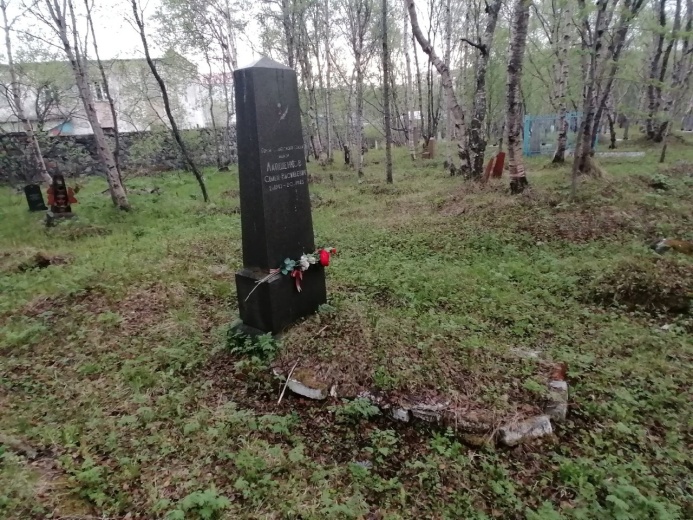 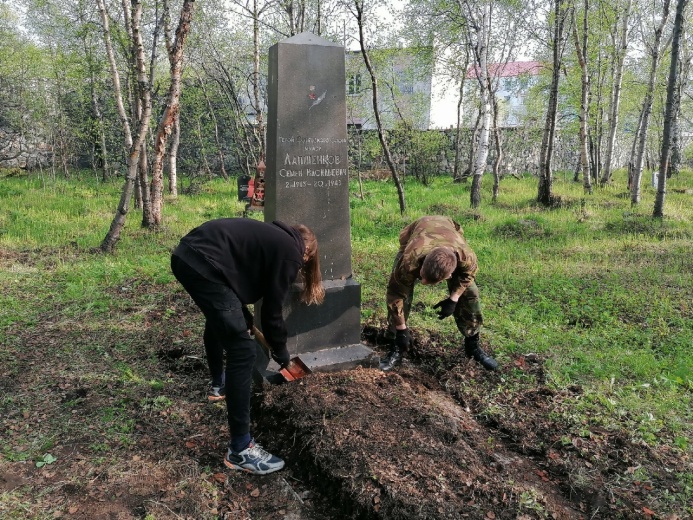 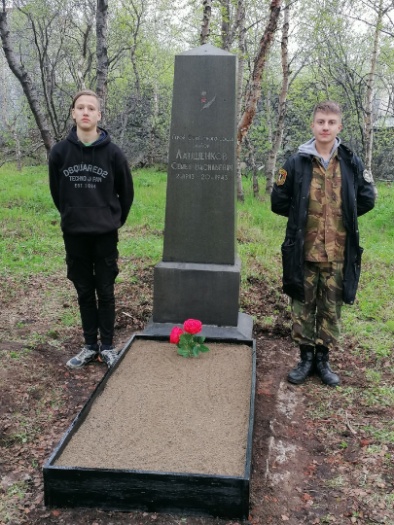 УЧЕБНО - ПОЛЕВОЙ  СБОР  (06. 06. 2021 г.)
Сегодня наше объединение – это четыре отряда, в составе  которых молодежь и взрослые, как с опытом, так и новички. Для последних и организовываются  учебно-полевые сборы.  В программе - обязательный инструктаж по технике безопасности, знакомство с этикой поисковика, обучение работы с оборудованием.
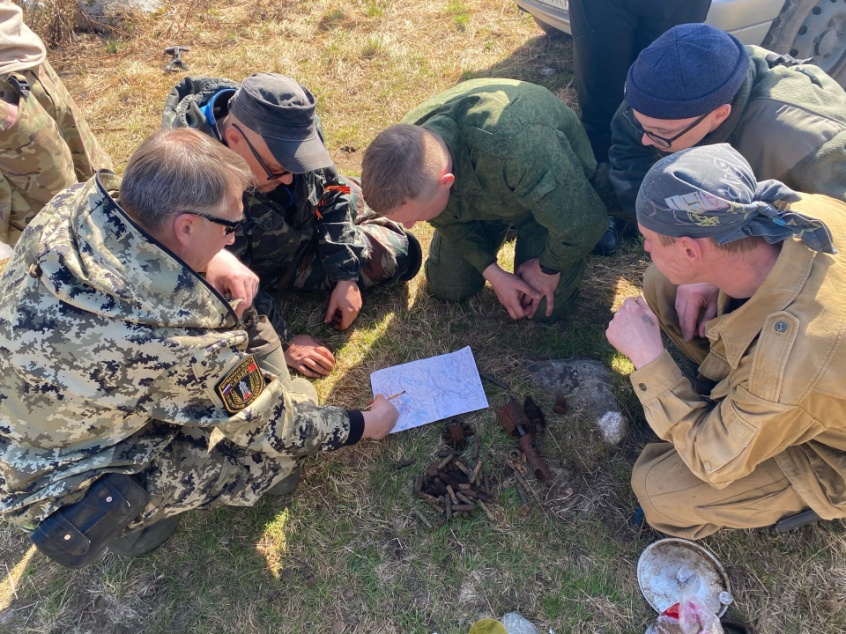 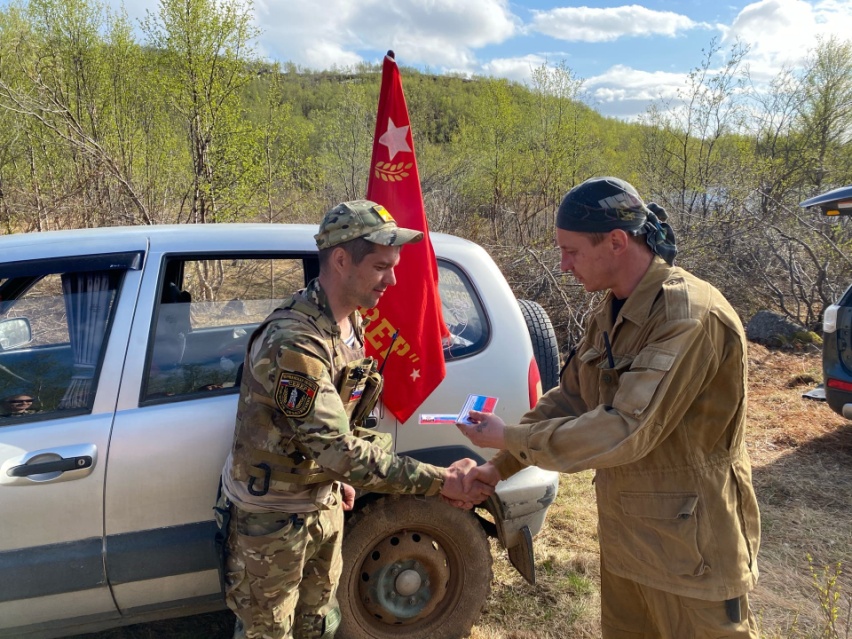 ГАРНИЗОННОЕ   КЛАДБИЩЕ (ЛИИНАХАМАРИ,  ОЗ. ТРИФОНОЯРВИ.  ИЮНЬ  2021 Г.)
Участники Поискового Объединения "Север" и волонтёры североморского отделения общественной организации "Радуга» при поддержке военного комиссариата Мурманской области, Администрации Печенгского района начали работы по наведению порядка.
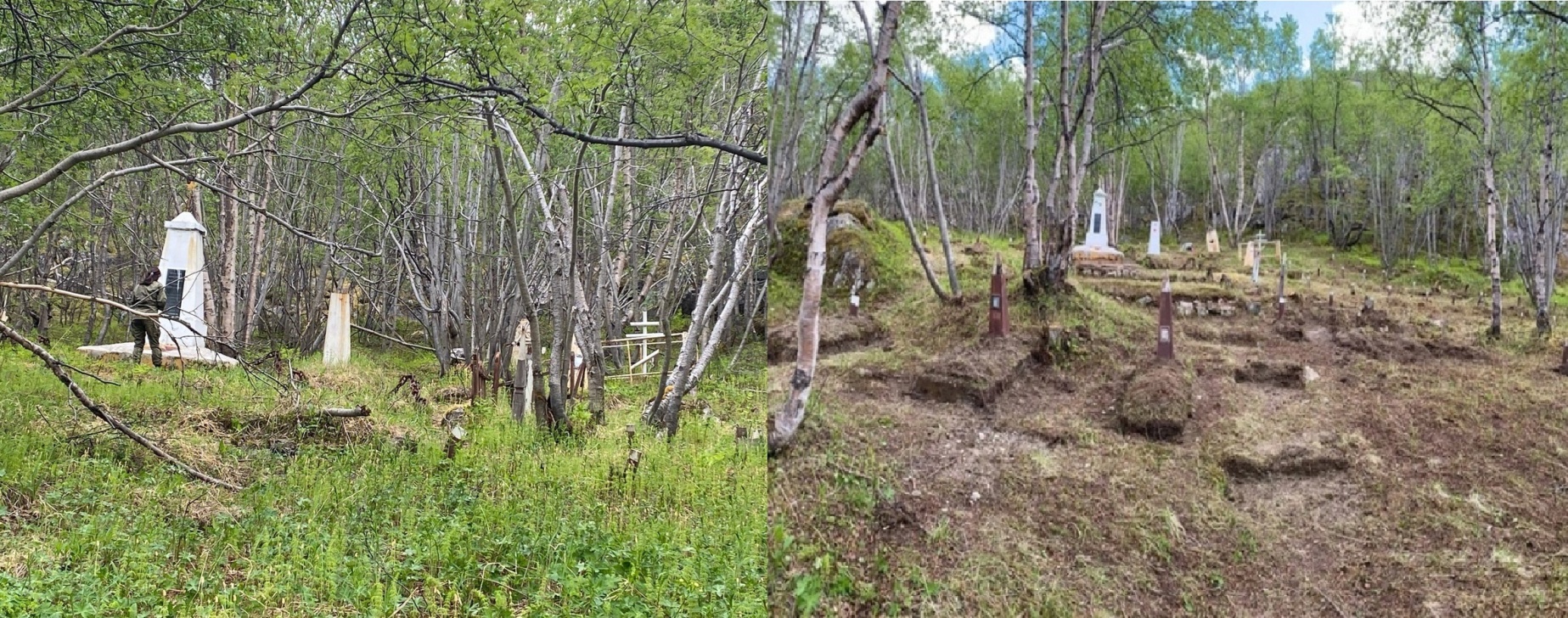 п.Килп-Явр, Кольский район(июль 2021 г.)
Мемориальный отряд "Память" поискового объединения "Север" совместно с военным комиссариатом Мурманской области и администрацией сельского поселения Междуречье провёл работы по наведению порядка на двух воинских кладбищах.
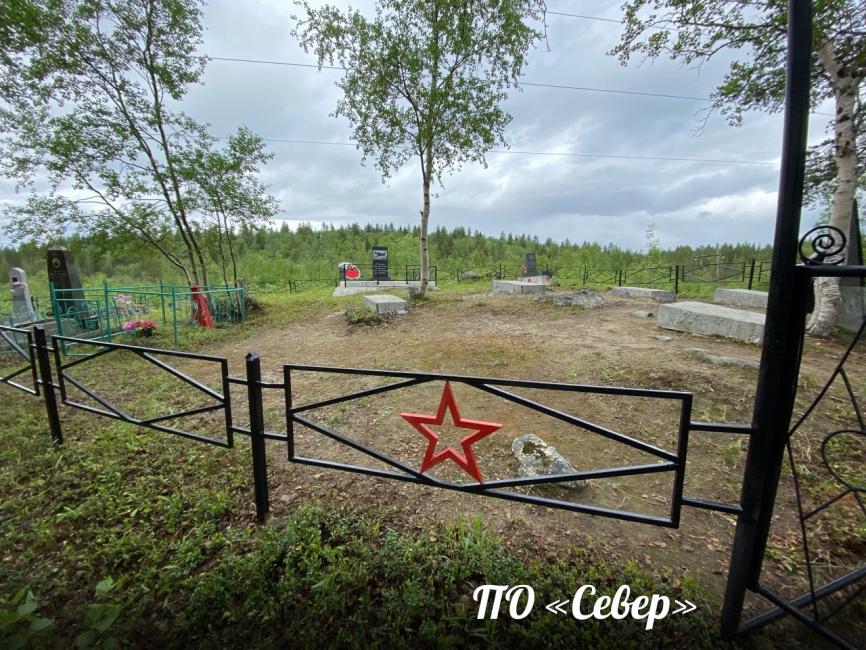 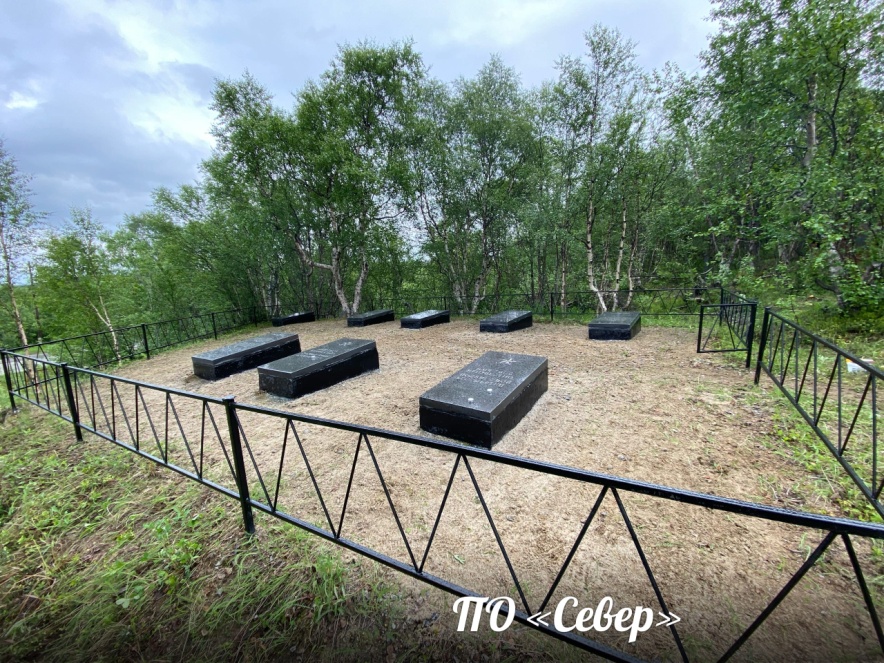 СОВМЕСТНАЯ  РАБОТА  ПО  «СЕВЕР»  И  ВОЛОНТЁРОВ  ПРОЕКТА  «ВОЕННЫЕ  ТРОПЫ  ПАМЯТИ В  ДОЛИНЕ  РЕКИ  ПАЗ» . РАЯКОСКИ –ЯНИСКОСКИ - КАСКАМА
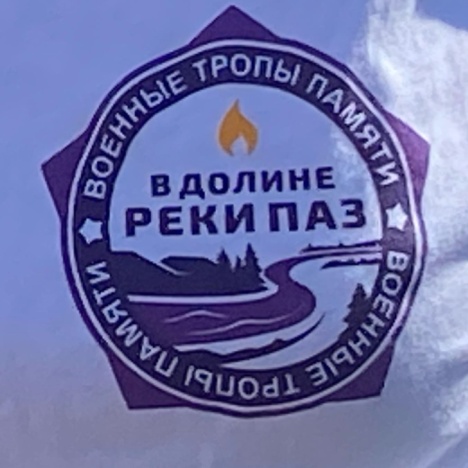 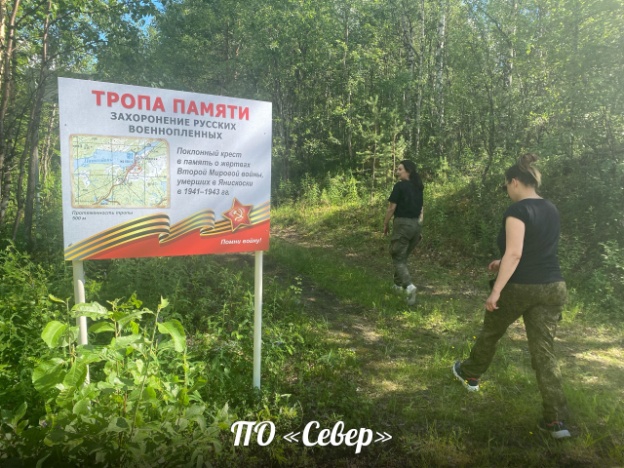 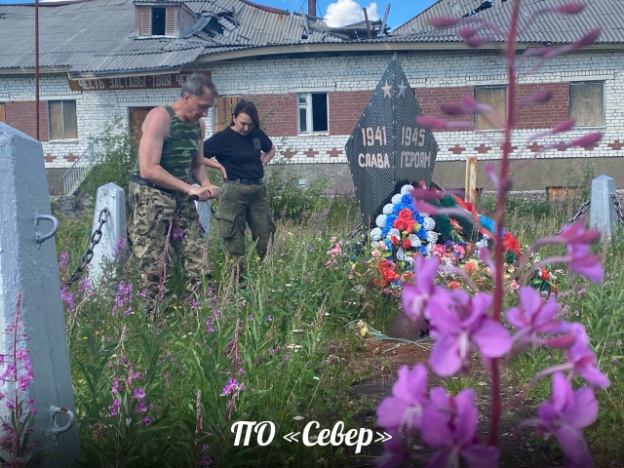 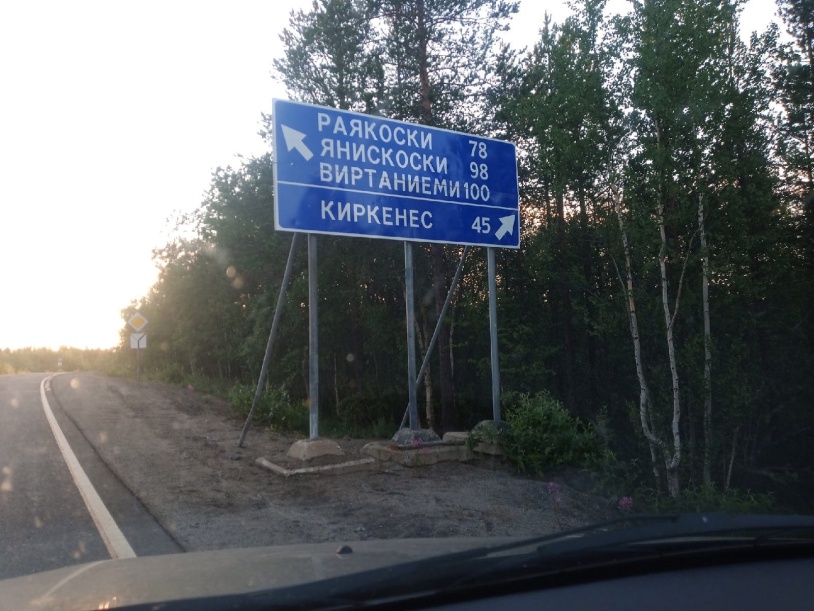 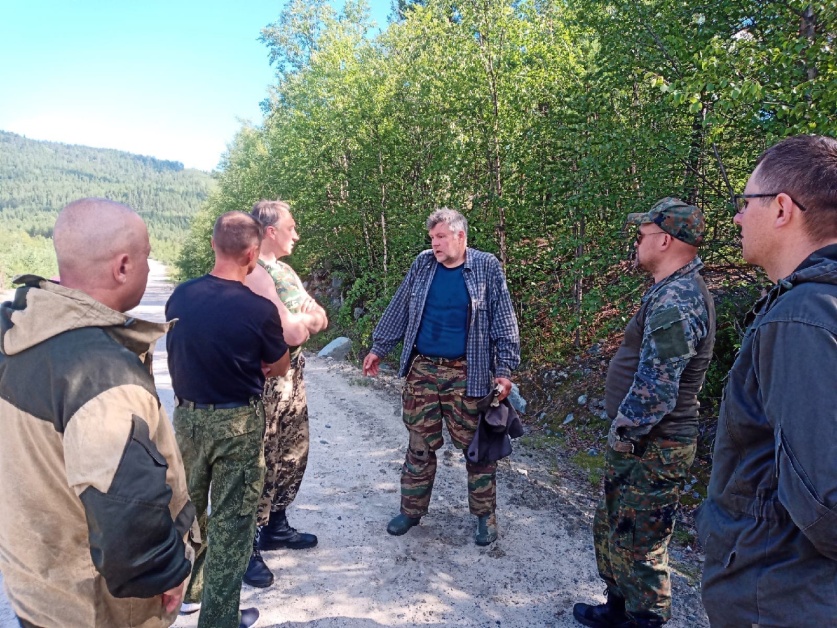 БОЕВОЙ КОМБАТ.  МЫ ПОМНИМ!
Ерошин Алексей Иванович - участник Великой Отечественной войны. Ушёл из жизни в декабре прошлого года в возрасте 100 лет. Это был человек – легенда. Открытый, общительный, гостеприимный. Сколько раз рассказал он историю своей жизни не одному поколению ребятни – десятки, сотни? До скольких юных душ он достучался, помог осознать, что война - это страшно?
Помнить погибших, не забывать о живых (и не только в преддверии Дня Победы) – этому мы должны научиться сами и научить наших детей!
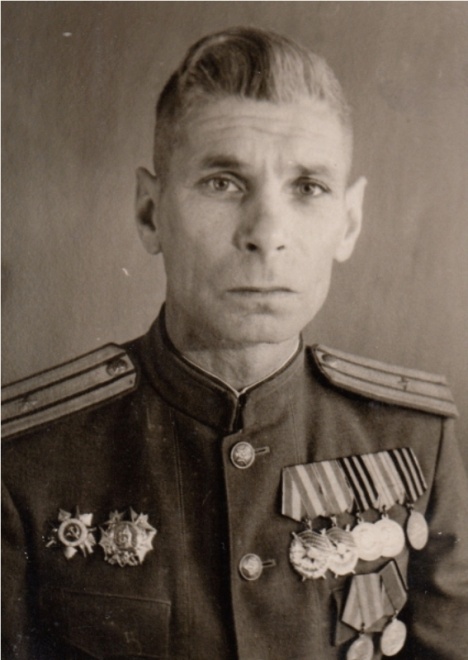 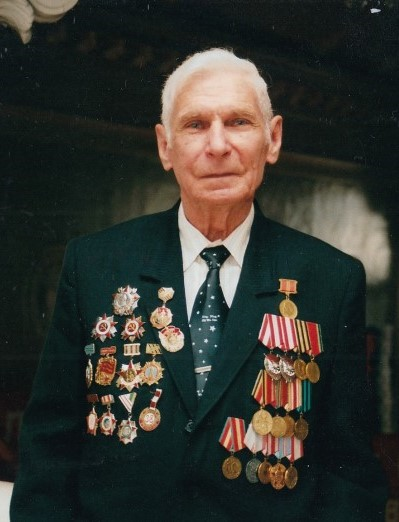 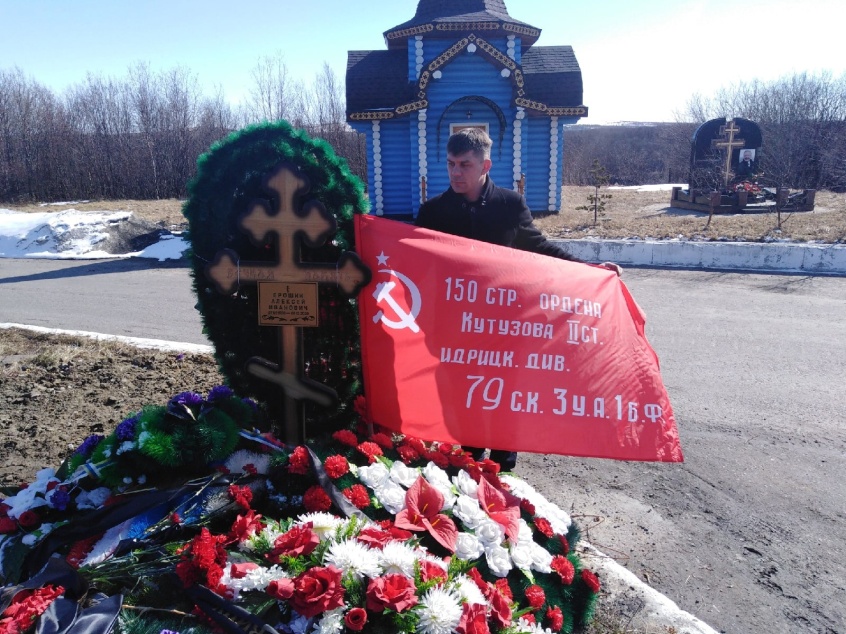 СИЛЬНЫЕ ДУХОМ. ДЕТИ ВОЙНЫ.
С Петром Дмитриевичем Костяшовым мы познакомились в мае 2021 года, когда в качестве волонтёров, сопровождавших почётных участников поездки - «детей войны», ездили в Долину Славы. С того времени и началось наше общение.
Удивительно сильное духом, воспитанное, целеустремленное и благородное поколение поднимало из руин нашу страну. Восстановило и сохранило!
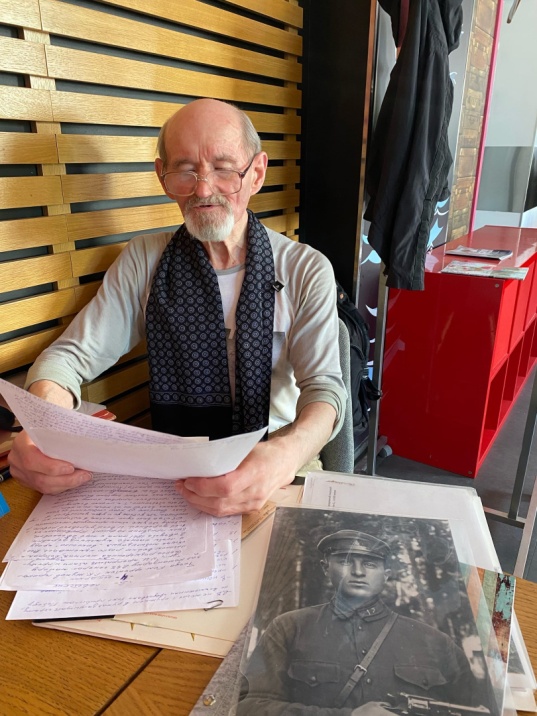 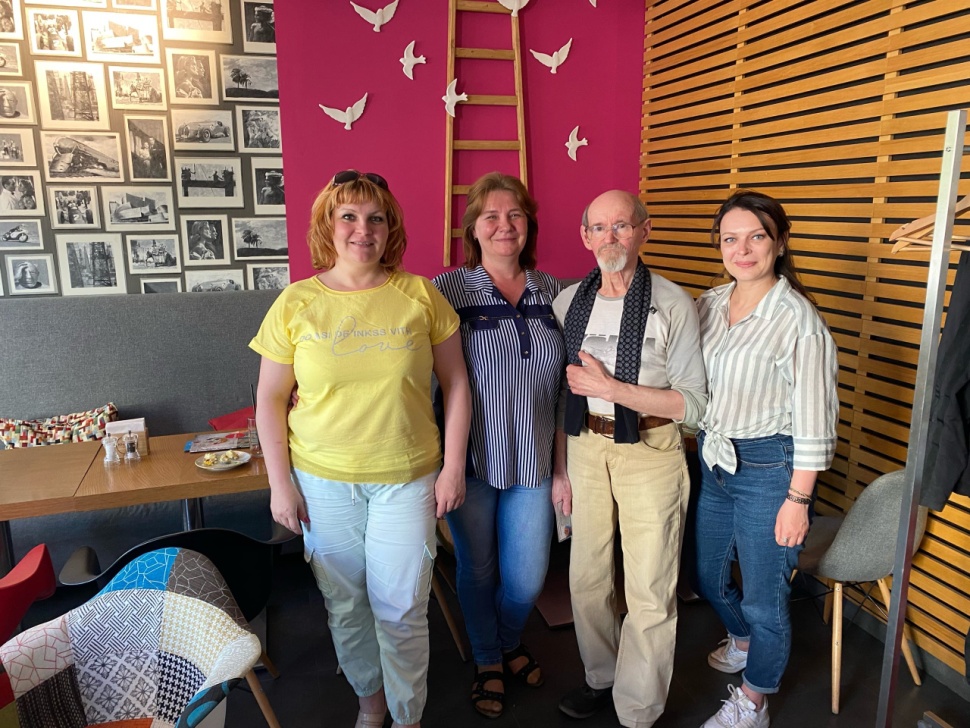 О  ГЕРОЯХ  БЫЛЫХ  ВРЕМЁН – ПОМНИТЕ!!!
По просьбе   Елены Владимировны Колчеданцевой, внучки Андронова П.Л.,   взяли шефство над его могилой на мемориальном кладбище г. Североморска.  
Павел Леонидович Андронов родился в 1906 году. Работал в рыболовецком колхозе «Северное сияние». Известие о начале войны пришло, когда экипаж был в море. Судно было сразу же направлено в посёлок Териберка, а Павел Андронов, как и его коллеги, был мобилизован на борьбу с врагом. Всю войну прошёл на Карельском фронте. Награждён медалью «За оборону Советского Заполярья». Имеет четыре благодарности  И. В. Сталина.
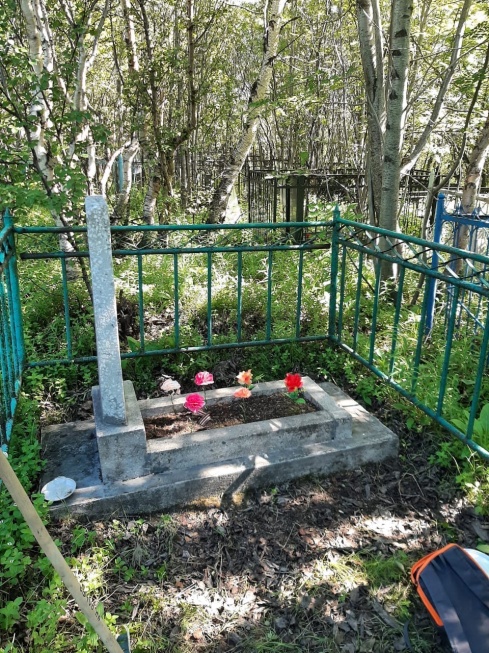 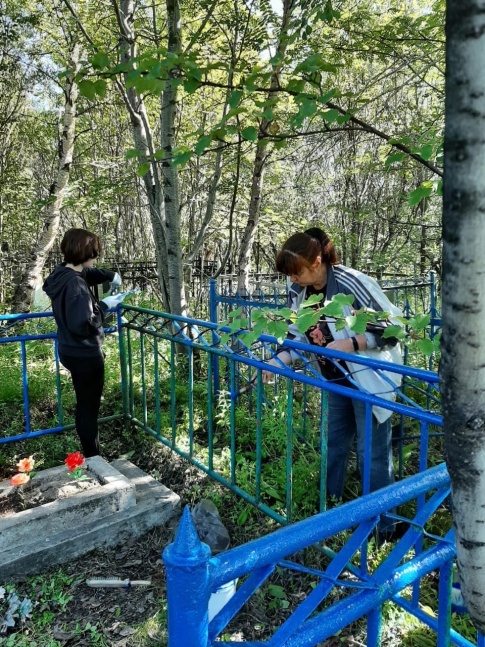 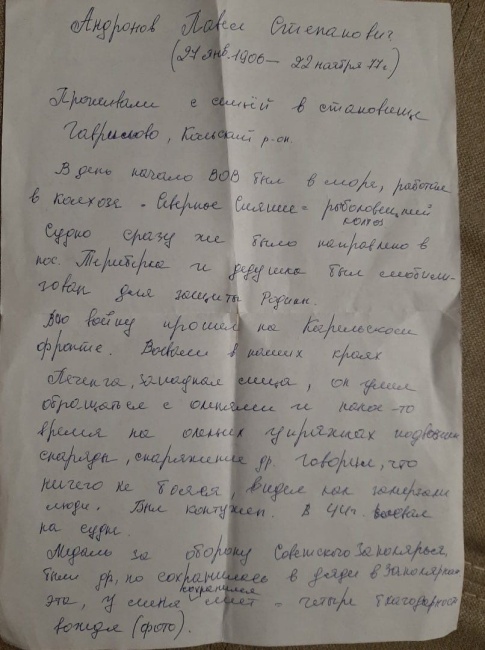 СУРОВЫЙ КИЛЬДИН. НЕПОДДАЮЩИЕСЯ.20.07.2021 – 29.07.2021
На 10 дней остров Кильдин в Баренцевом море стал временным пунктом базирования для представителей нашего объединения, принимавших участие в экспедиции Северного флота и Русского географического общества. Поиск, обследование и приведение в порядок воинских захоронений периода Великой Отечественной войны - основная задача пребывания на острове.
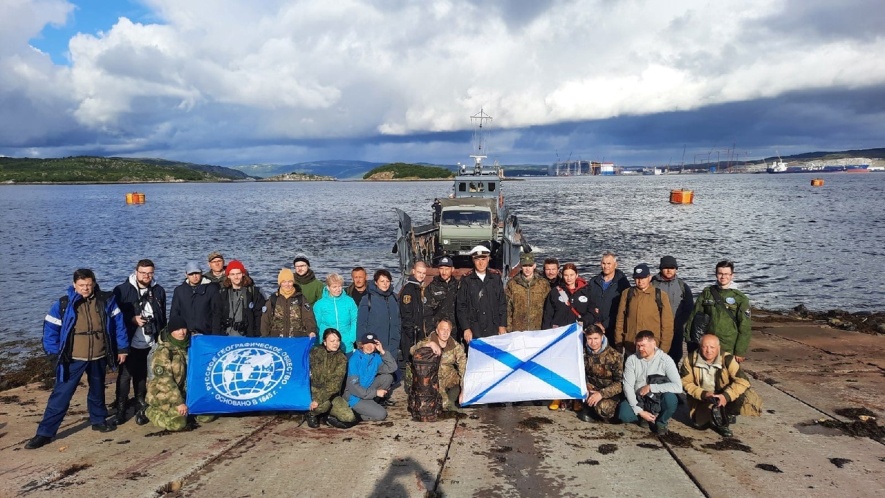 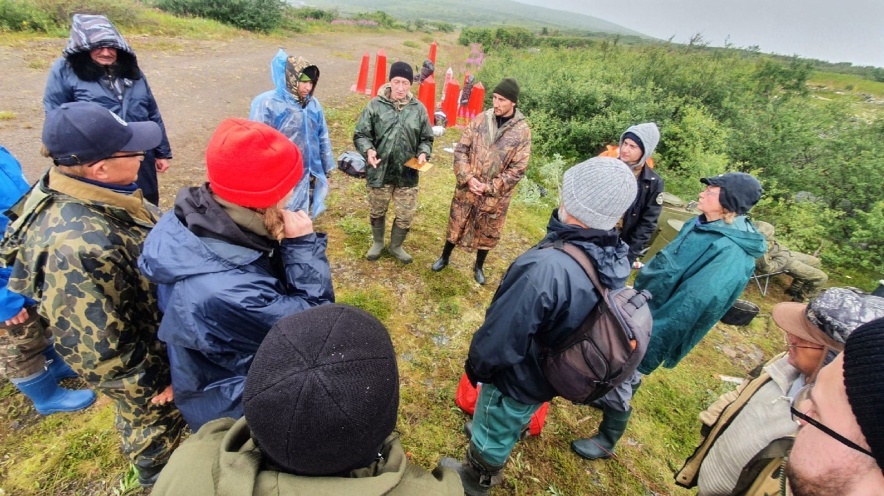 ЗАПАДНЫЙ КИЛЬДИН. ВОССТАНОВЛЕНИЕ ВОИНСКОГО КЛАДБИЩА. (ИЮЛЬ 2021)
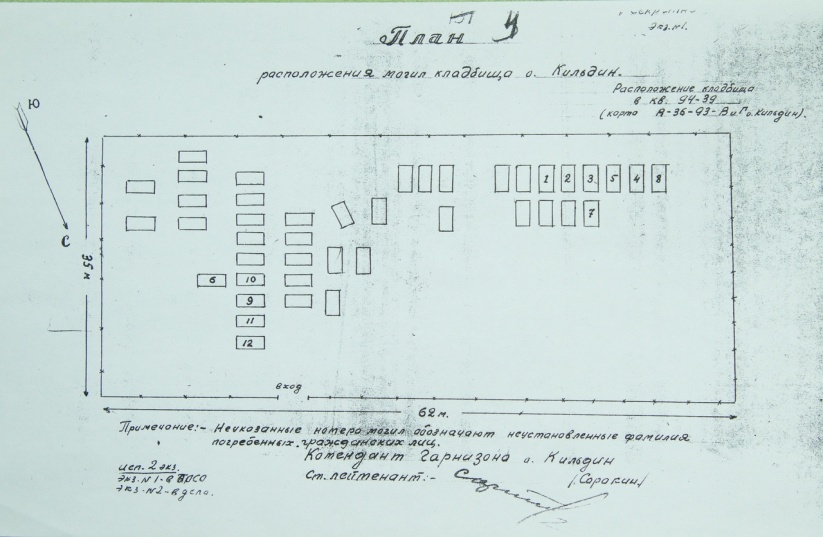 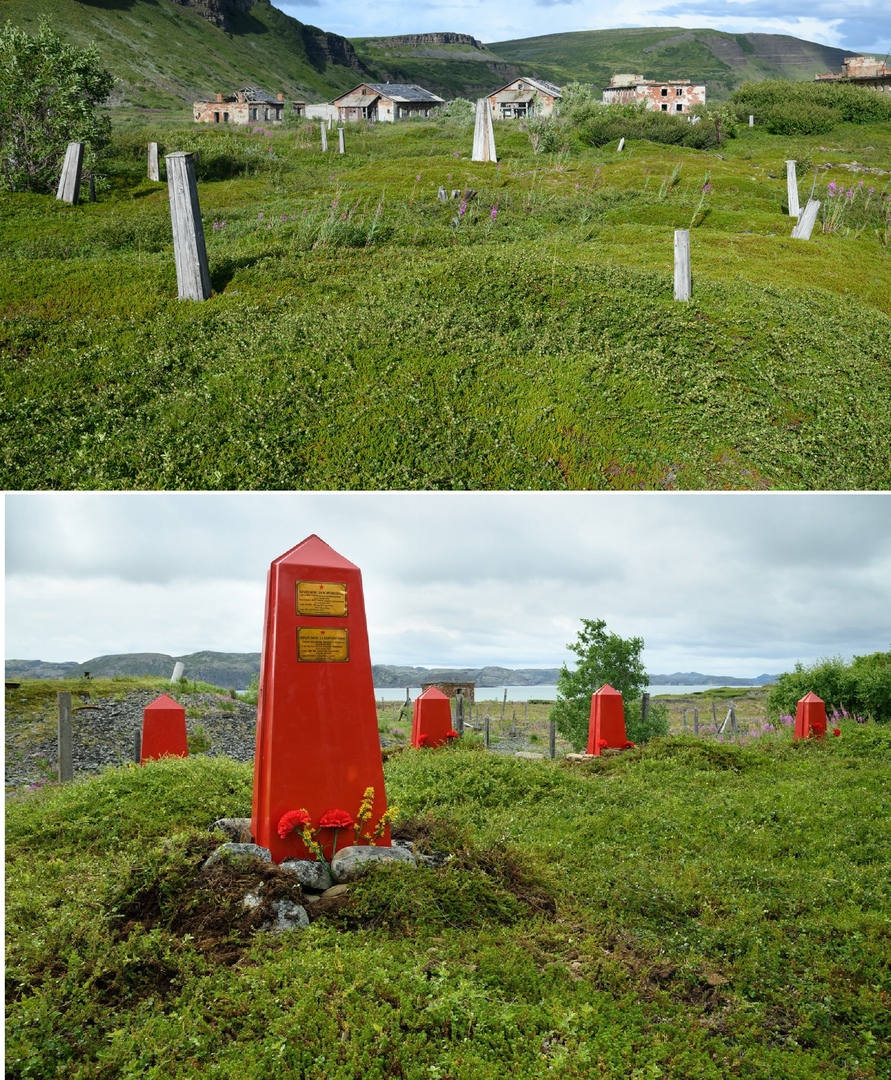 ВОСТОЧНЫЙ  КИЛЬДИН. ВОССТАНОВЛЕНИЕ ВОИНСКОГО КЛАДБИЩА. (ИЮЛЬ 2021)
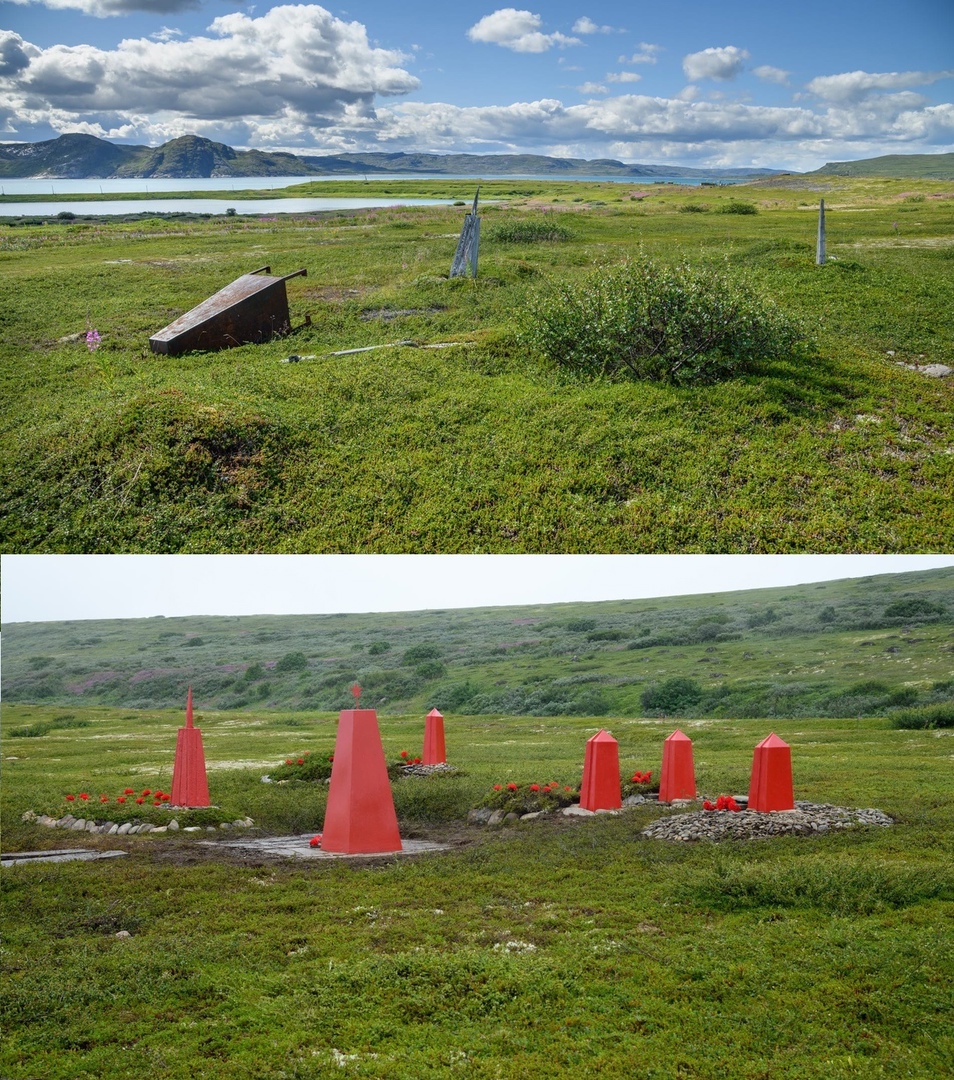 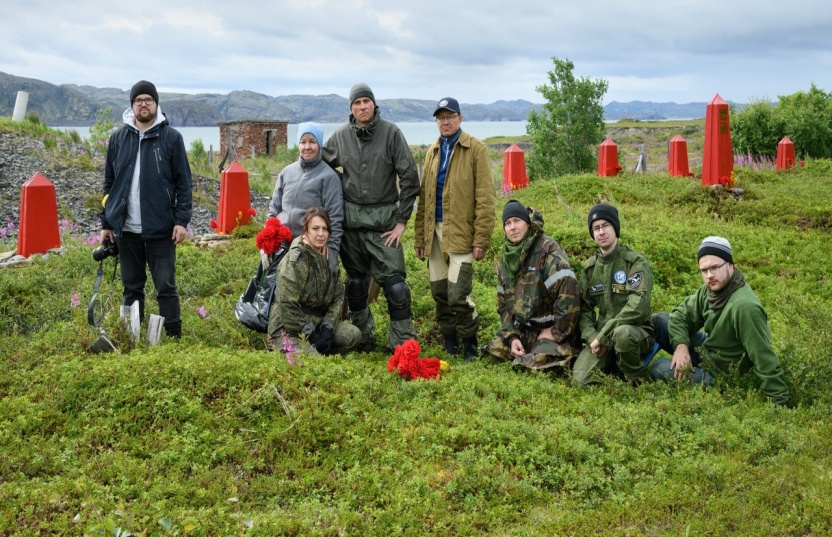 СВЯЗАННЫЕ  ОДНОЙ  ЦЕЛЬЮ
Совместные поисковые работы отрядов «Север» и «Омега» (командир Вадим Неганов) в районе боевых действий 83-й и 367-й стрелковых дивизий. Найдены останки лейтенанта  Бызлаева Григория Васильевича (367 сд) и 2-х солдат РККА (подписанных личных вещей и посмертных медальонов не обнаружено).
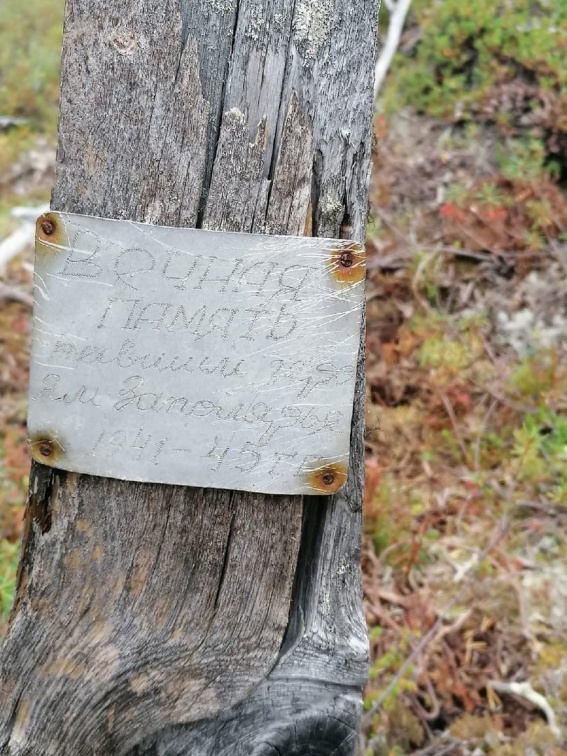 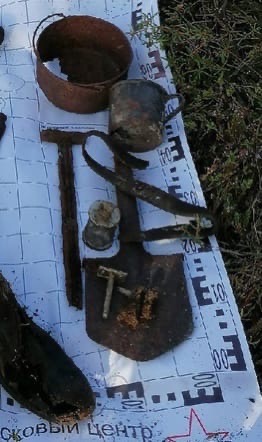 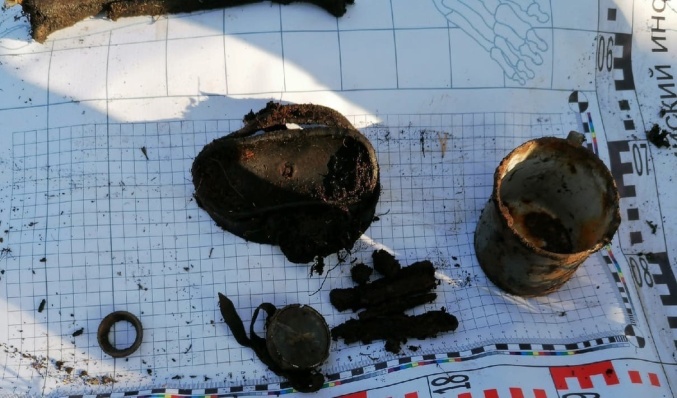 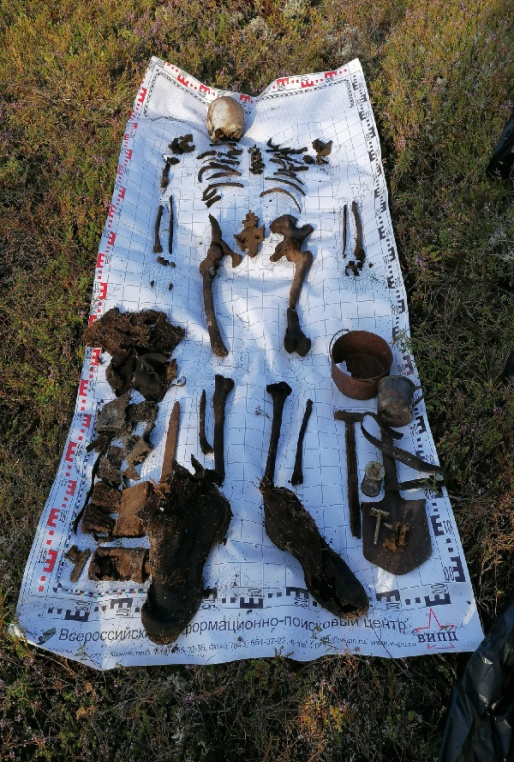 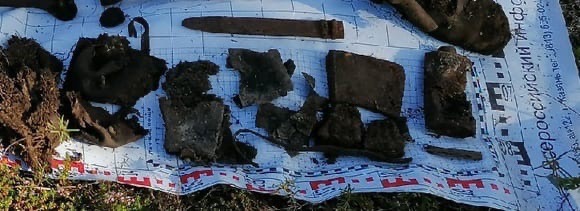 «ПОГИБЛА  ОТ  РАН». СТЁПЫРЕВА  М. В.
В результате поисковых работ на полуострове Рыбачий обнаружено неучтённое ранее воинское захоронение. Квадрат поиска определен не случайно – ранее от сотрудников МЧС была получена информация об обнаруженной разрушенной могиле. На основании собранной информации установлено, что захоронение принадлежит красноармейцу Степырёвой Марии Васильевне , умершей от ран не позднее 29.12.1944 г.
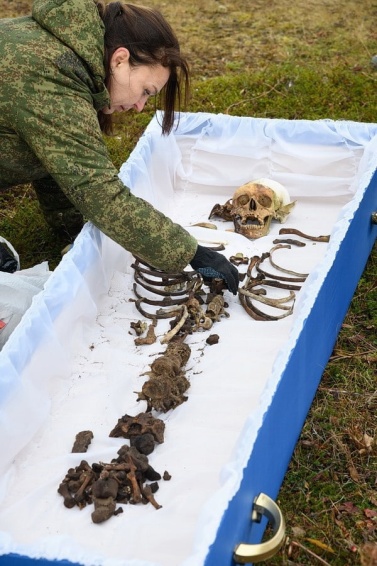 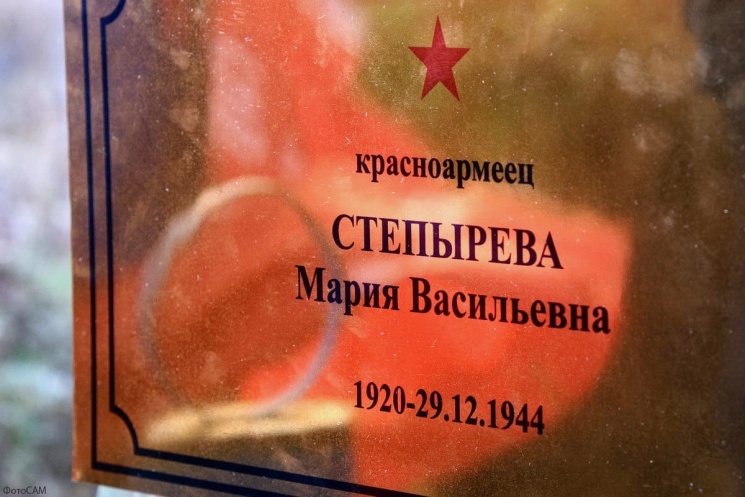 ПРОЕКТ   «ВОЕННЫЕ  ТРОПЫ  ПАМЯТИ В ДОЛИНЕ РЕКИ ПАЗ».  ПАМЯТЬ ОДНА НА ВСЕХ.
История Печенгской земли объединяет волонтеров. В годы войны на горе Каскама  был создан хорошо укрепленный оборонительный узел противника. Советскими войсками гора была взята в конце октября 1944-го.  Здесь были созданы трудовые лагеря для военнопленных.
В послевоенное время состоялось перезахоронение останков военнопленных на территорию дислоцированной здесь воинской части. Но статуса воинского захоронения место памяти и поклонения не имело.
Совместно с волонтёрами проекта «Военные тропы памяти в долине реки Паз» начали работу по сохранению могилы. На основании карточек военнопленных и проведённого анализа полностью восстановили весь список военнопленных, похороненных в Янискоски.
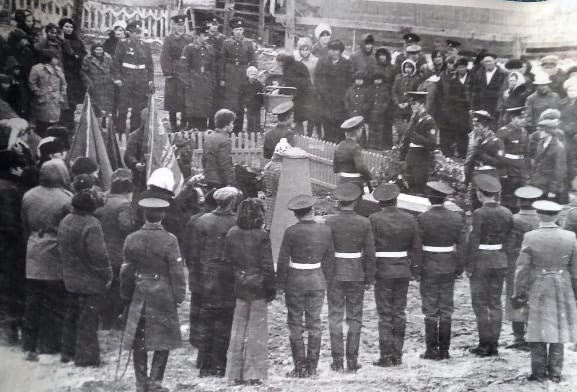 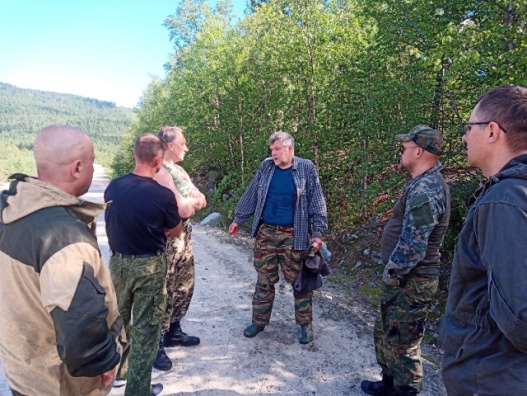 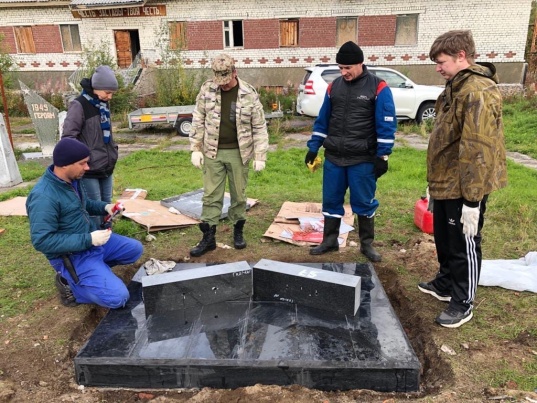 МОЛЧАЛИВЫЕ  ХРАНИТЕЛИ ПАМЯТИ
В рамках проекта «Сохраним планету Вместе» общественного движения  "Родной Лес»  совместно с Североморским отделением организации многодетных семей и инвалидов «Радуга» и по их инициативе произвели высадку саженцев кедров и лиственниц на мемориальном кладбище г. Североморска.
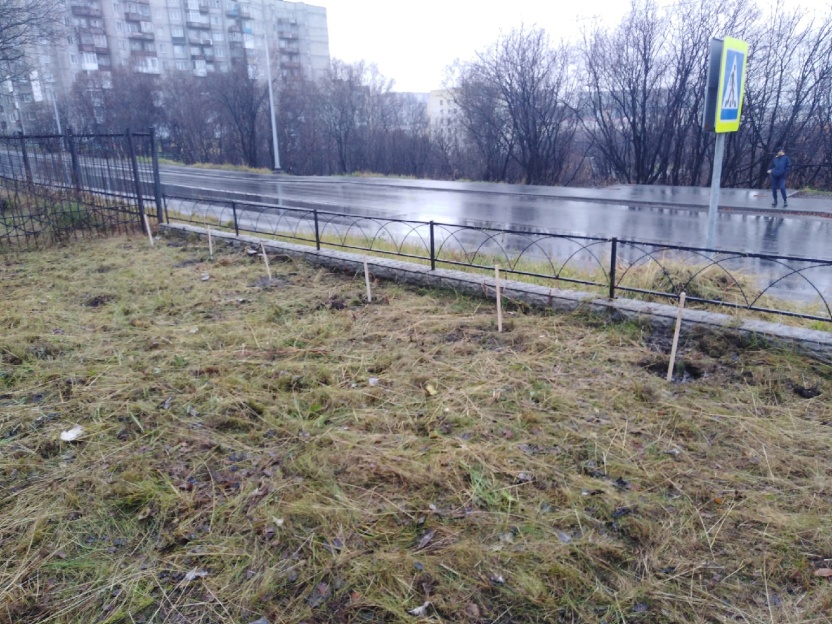 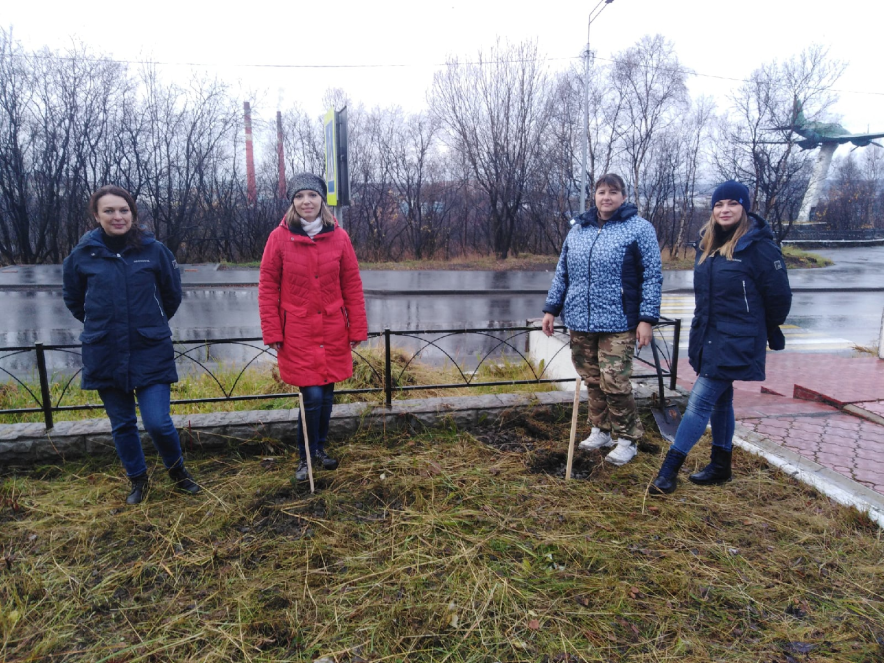 ПОДВИГ  ВАШ  БЕССМЕРТЕН…(24.10.2021 г.,  Печенгский  район)
Перезахоронение останков военнослужащих - лейтенанта Бызлаева Григория Васильевича и 2 неизвестных солдат РККА, погибших здесь ровно 77 лет назад, 24-25 октября 1944 года. Найдены в сезоне - 2021 поисковыми отрядами «Омега» и «Север».
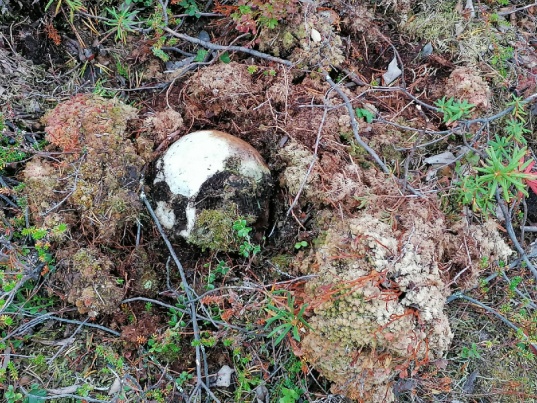 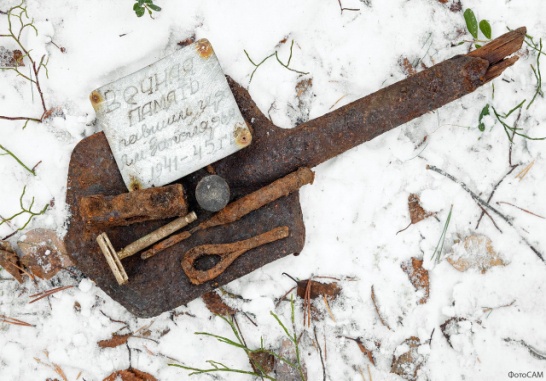 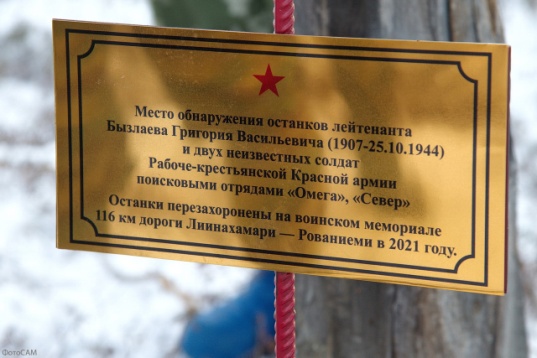 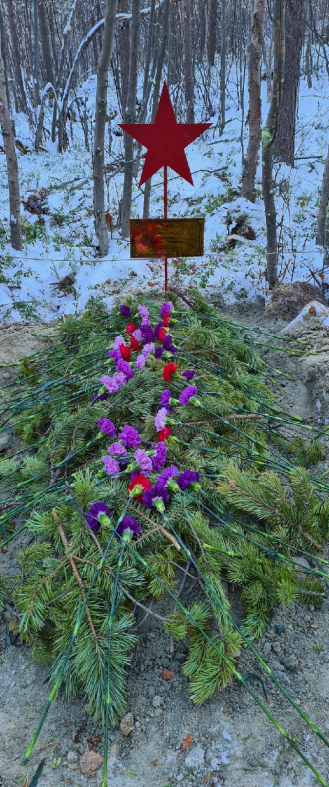 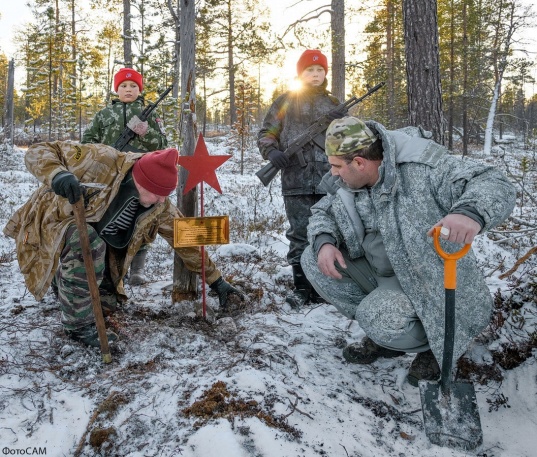 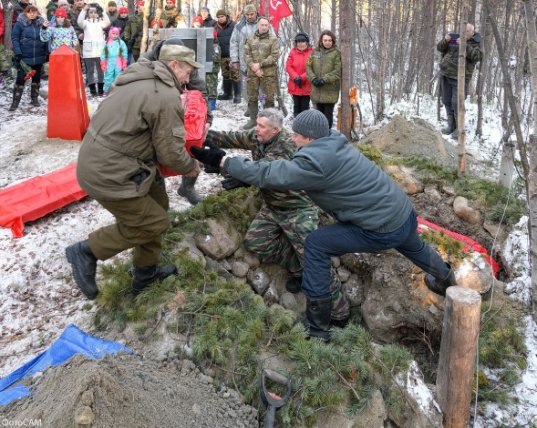 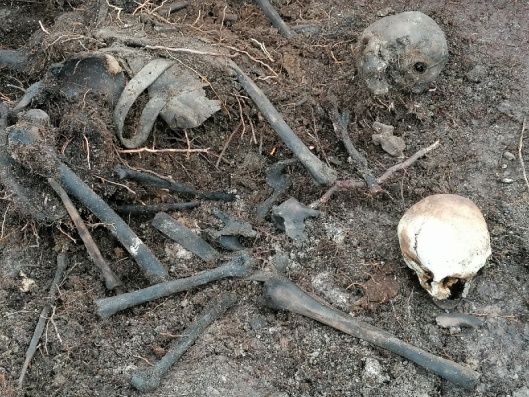 ВОЕННО - ПАТРИОТИЧЕСКОЕ  ВОСПИТАНИЕ МОЛОДЕЖИ
Патриотическое воспитание детей и молодёжи – одно из направлений работы поискового объединения «Север».
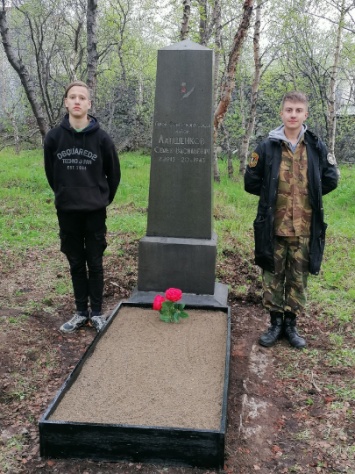 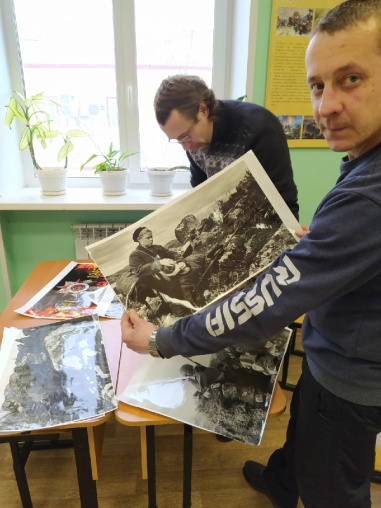 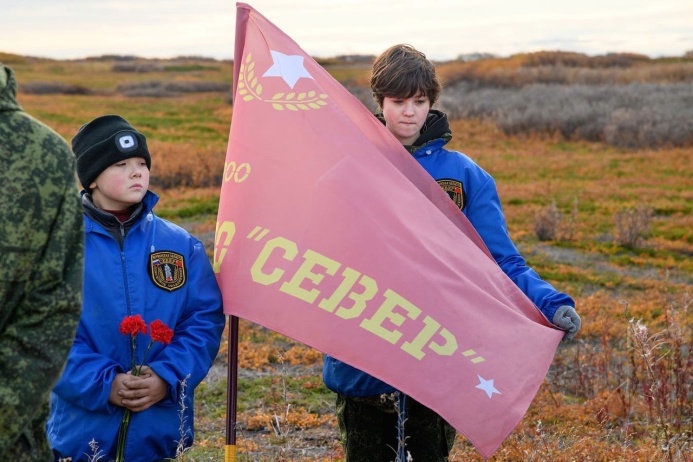 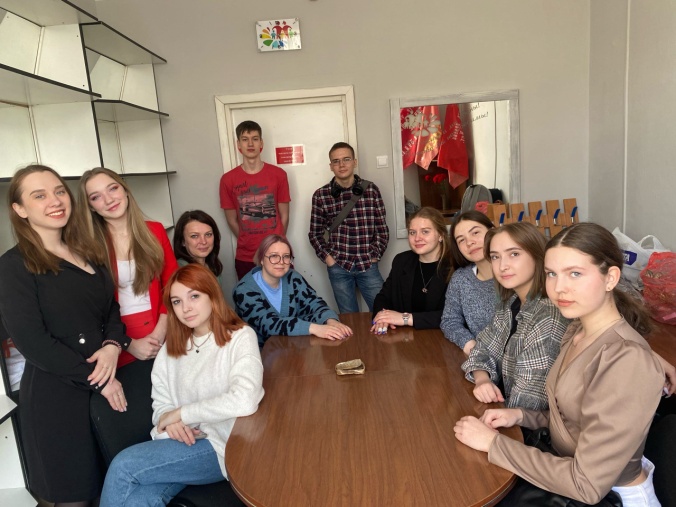 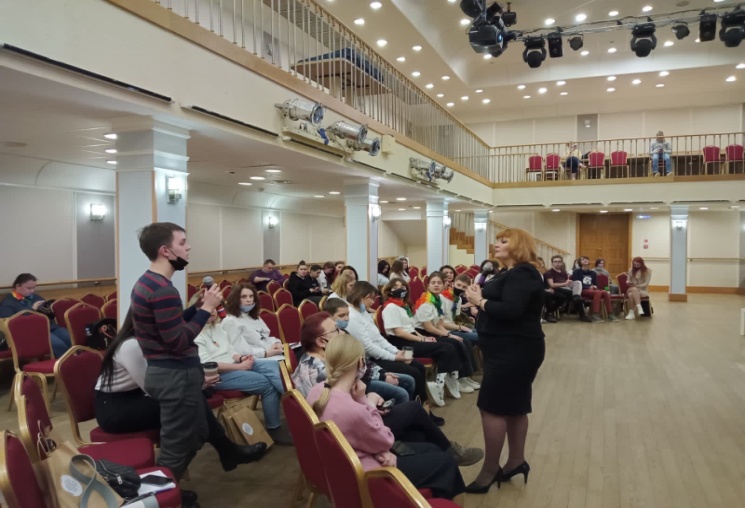 ЭСТАФЕТА  ПАМЯТИ. НАСЛЕДНИКИ  ВЕТЕРАНОВ.
Патриотами не рождаются! В патриотическом воспитании особенное значение имеет личный пример взрослых людей.  И наша задача - научить детей любить свою Родину, знать и помнить её историю, хранить и уважать память о Великой Отечественной войне. Дети – самые благодарные слушатели, чистые души, открытые сердца.
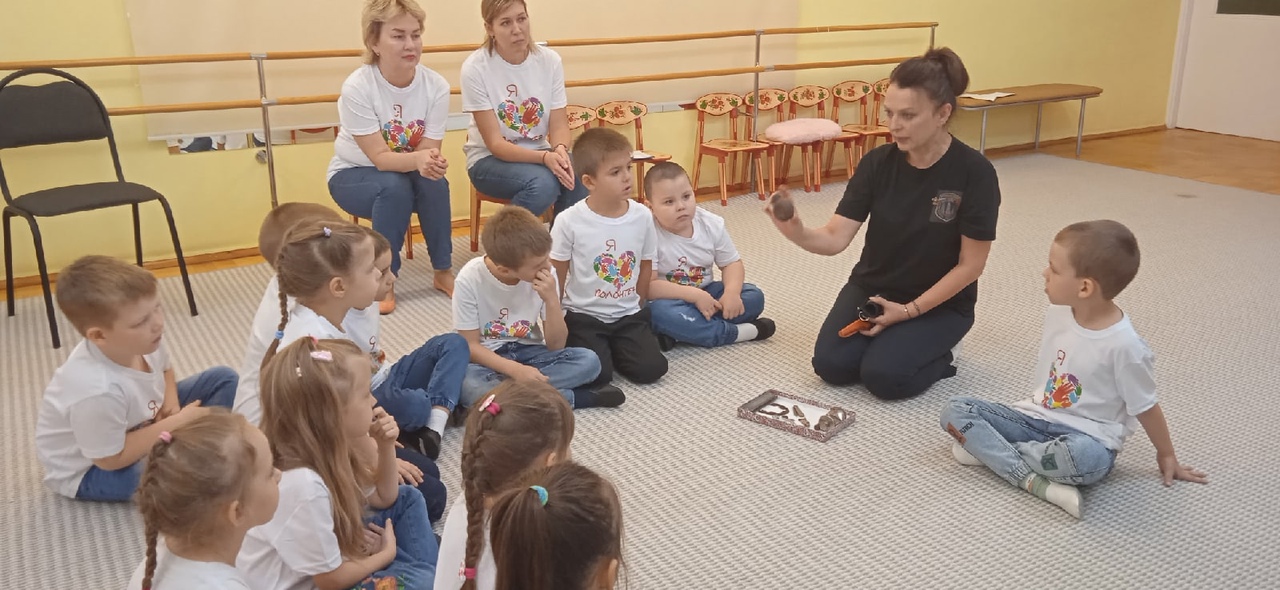 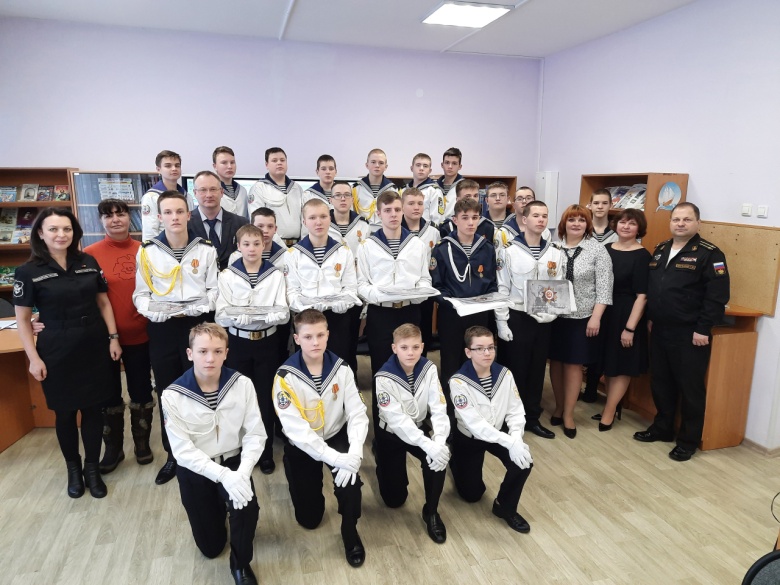 СВЯЗЬ ПОКОЛЕНИЙ. НЕРАЗРЫВАЕМАЯ НИТЬ…
ВОЛОНТЁРСКИЙ ОТРЯД "МЯТА " – активные участники различных мероприятий военно-патриотической направленности. 

В гостях у Антонины Фёдоровны Насоновой. Антонина Фёдоровна принадлежит к поколению «дети войны». Ей есть что вспомнить и о чём поведать современным подросткам.  Через такие встречи и беседы молодёжь хорошо усваивает материал по предмету «История страны через призму воспоминаний».
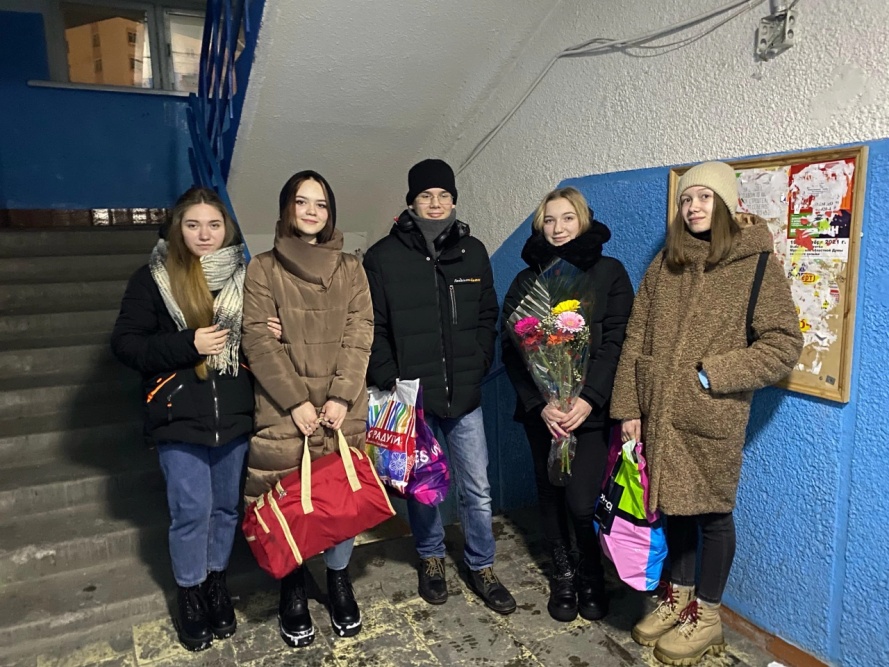 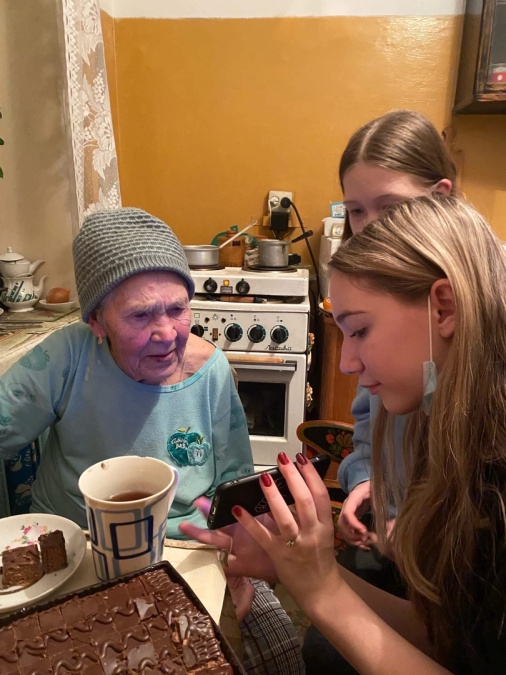 ИМЯ  ТВОЁ  НЕИЗВЕСТНО. ПОДВИГ   ТВОЙ  БЕССМЕРТЕН…3 декабря - День Неизвестного солдата
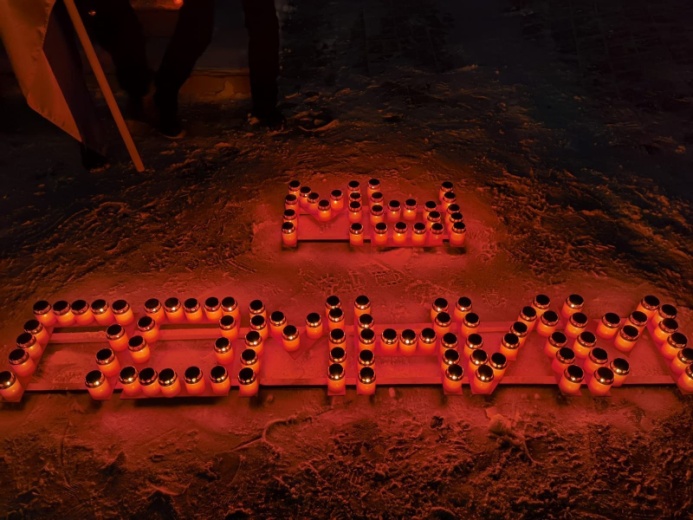 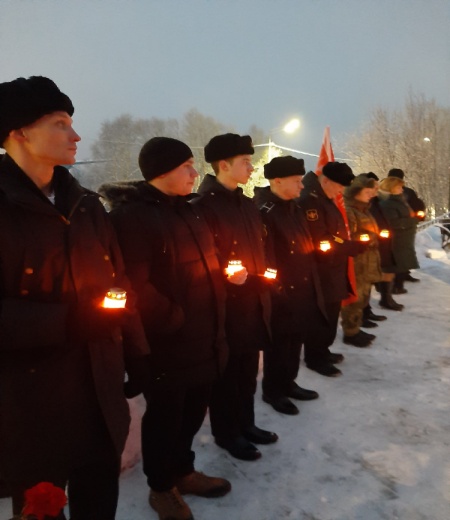 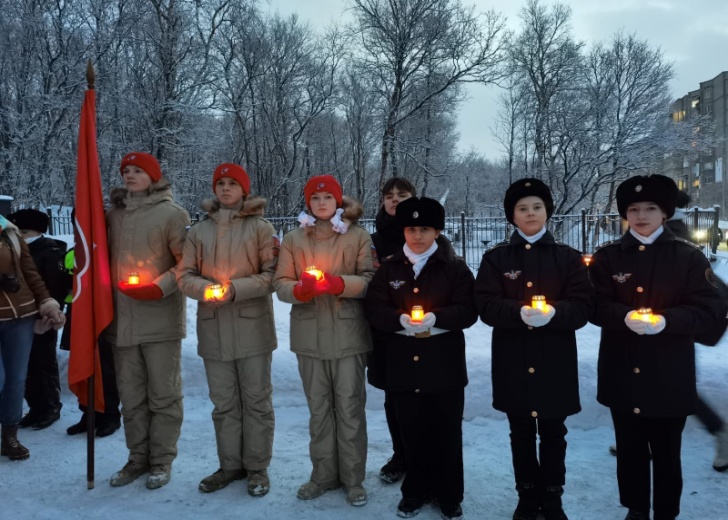 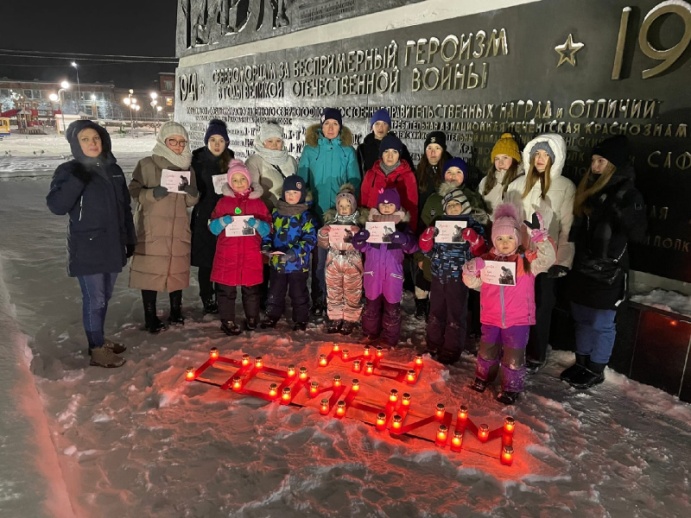 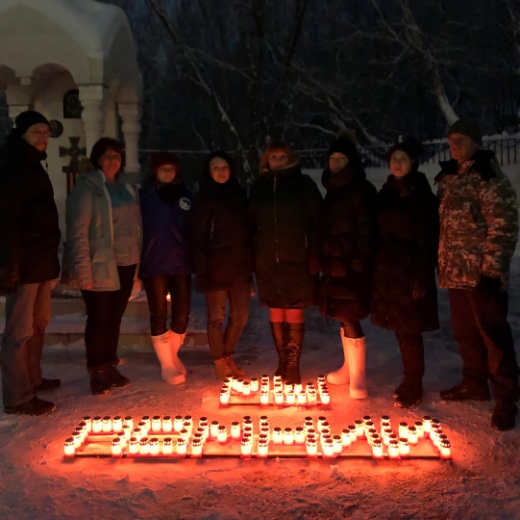 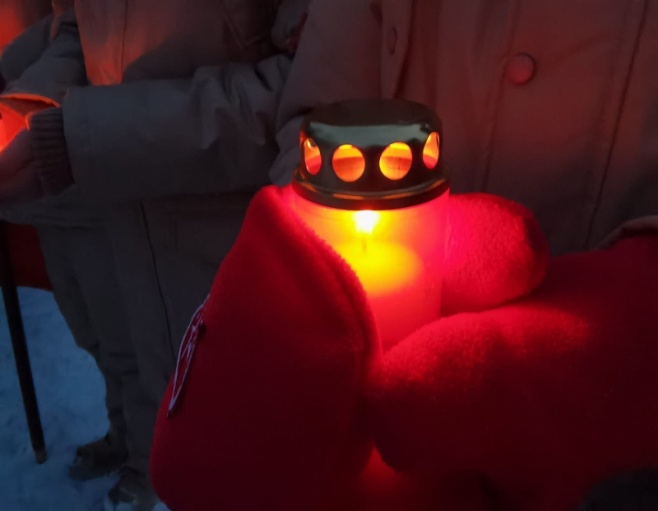 «ЭТО НУЖНО НЕ МЕРТВЫМ, ЭТО НУЖНО ЖИВЫМ»
30. 04.2022 г. Городское мемориальное кладбище СФ (г. Североморск). 

В рамках  подготовки к празднованию Дня Победы  продолжаются «субботники». 
Совместно с ребятами из Детского морского центра им. Пикуля, волонтёрского отряда «Мята», юнармейцами, военнослужащими расчищали от снега захоронения, убирали мусор , ветки и листву, колотили лёд на центральной дорожке, почистили ливневую канализацию.
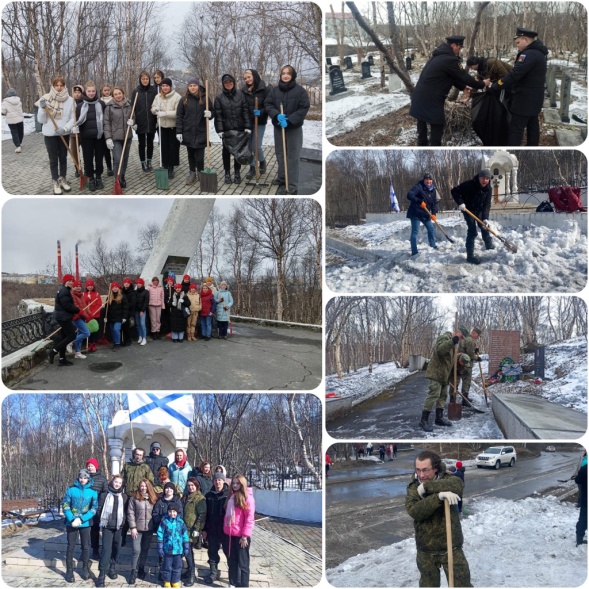 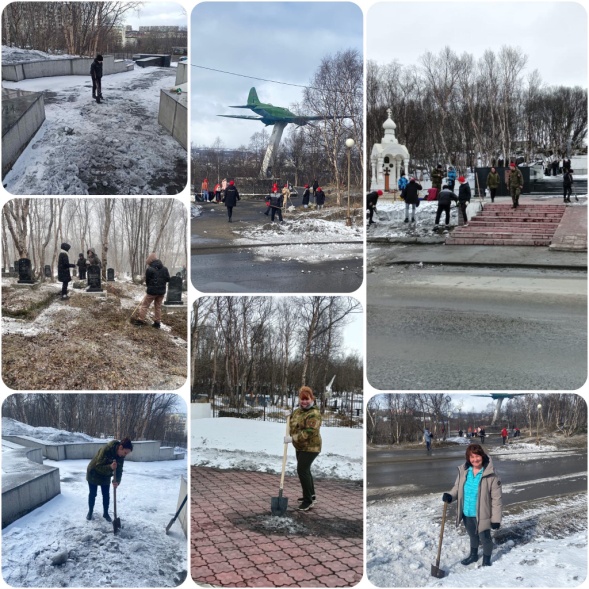 БЕЗ ПАМЯТИ О ПРОШЛОМ НЕТ БУДУЩЕГО…
2 мая 2022 г.   Представители поискового объединения "Север" ( отряды "Отчизна" и "Азимут ") продолжили работу  на военно-госпитальном кладбище (г. Мурманск) и провели расчистку  захоронений.
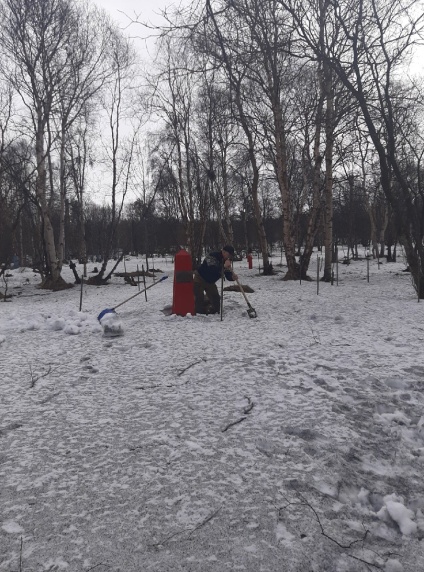 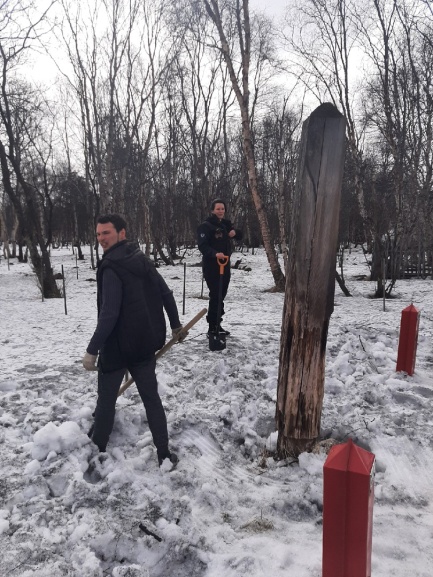 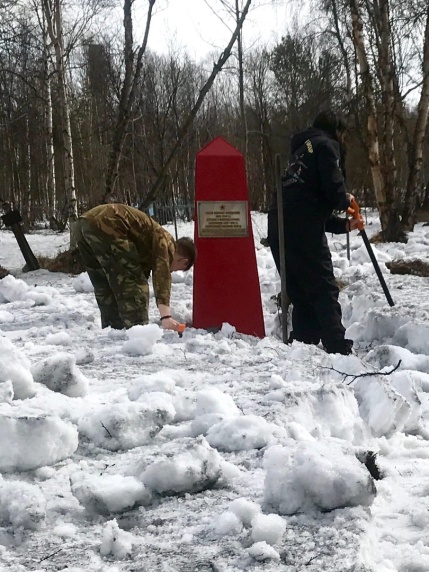 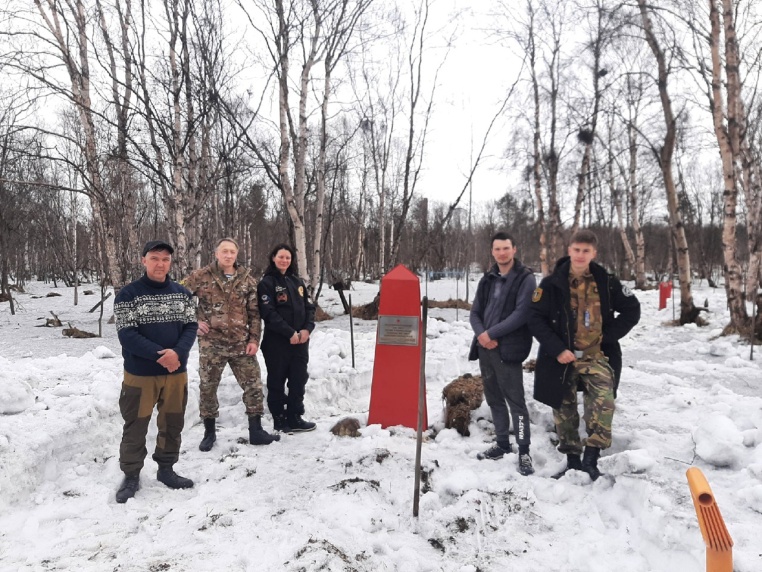 ДОБРОВОЛЕЦ  ГОДА - 2021
Приняли участие в областном конкурсе «Доброволец года» в номинации «Добрая команда». 
Цель конкурса - выражение общественного признания и поощрение за достижения и новации в сфере добровольчества.
Поисковое объединение «СЕВЕР» отмечено специальным призом от АНО «Единый волонтерский центр» и сертификатом на экскурсию-прогулку с погружением «Пять эпох Мурманска».
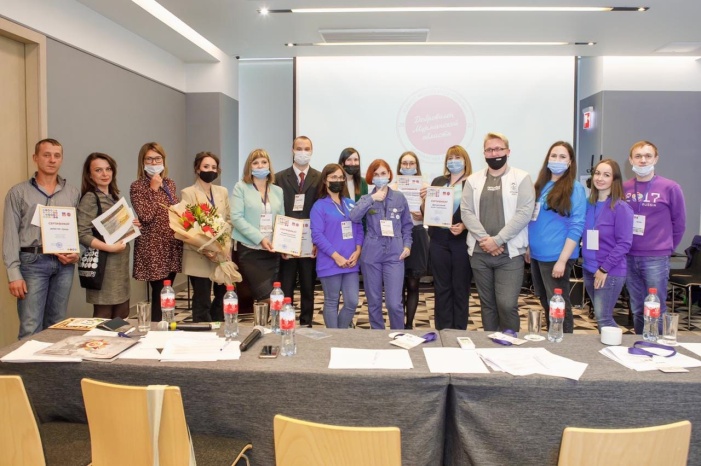 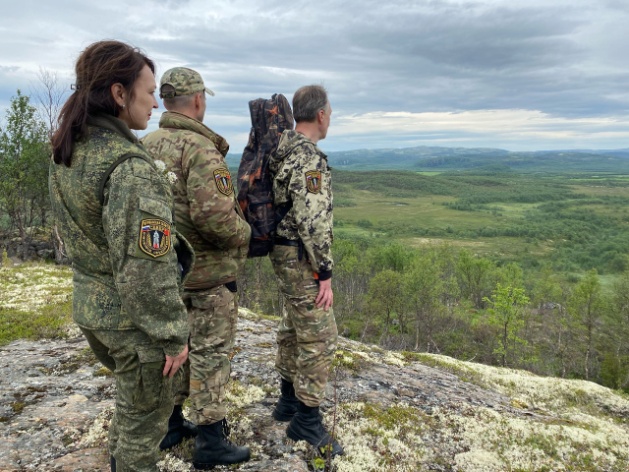